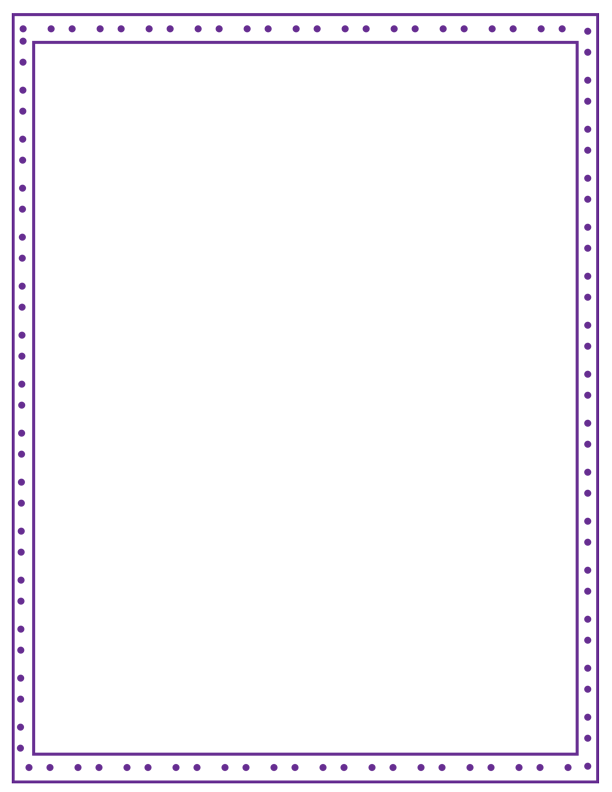 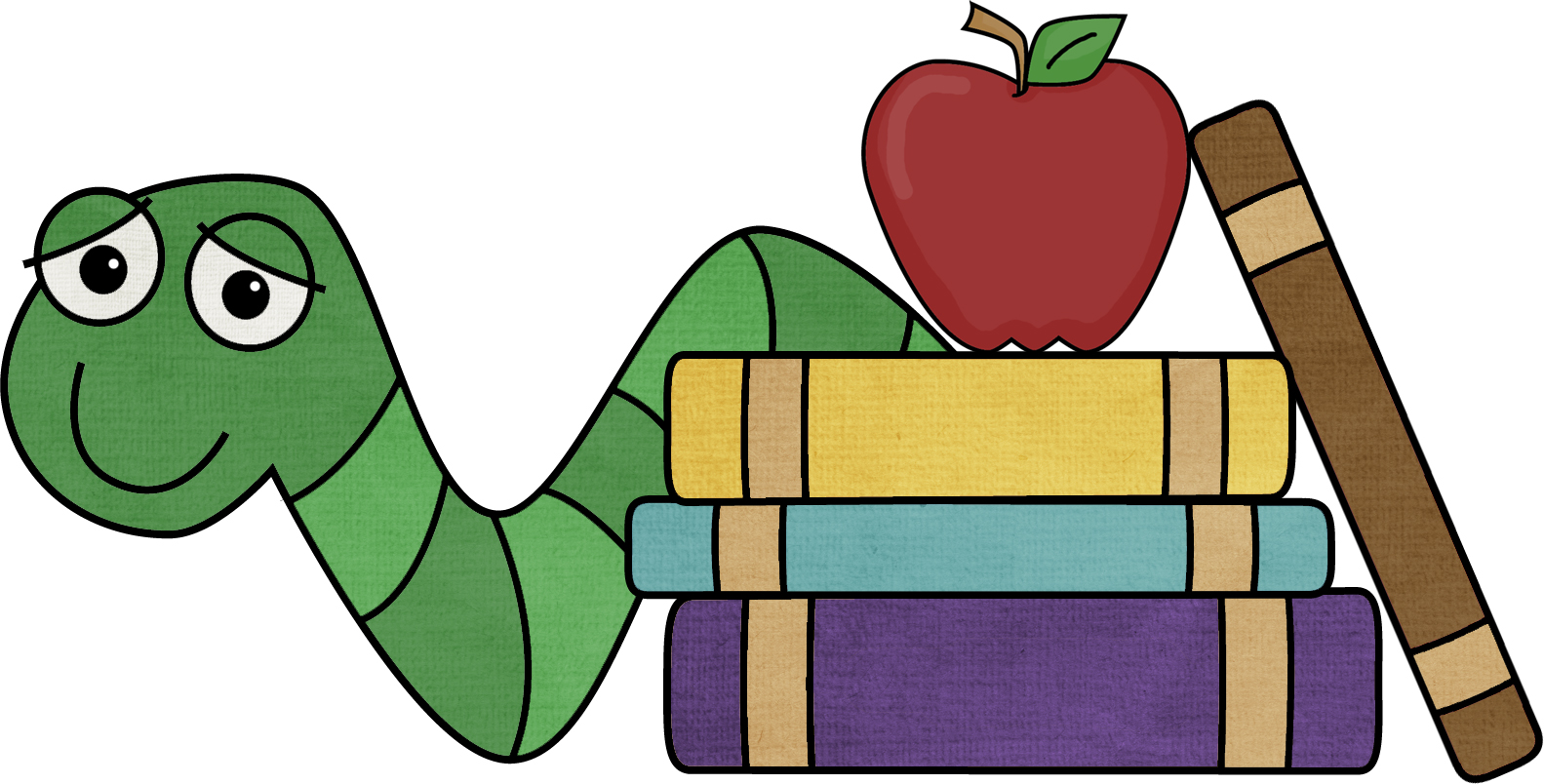 A Peek At The Week
In 1-V
Special Announcements:
Start doing chores to raise money for our community outreach program
Fun Events in 1V:

11/15  Art in the classroom

11/21  CANE

11/25  Field Trip to Quick    Center

11/28 Thanksgiving


TTL4 every week
Xtramath practice
Learning about spelling city
What We’re Learning:

Reading and Language:
Strategies to figure out tricky words:
Look for a chunk, think about what makes
Sense, look at the letters.
Rereading in a smooth voice.
Writing:
Ezra Jacks Keats-our author mentor
Show not tell, using dialogue, words instead of said.
Math:
Using addition and subtraction strategies to 20.
Science and Social Studies: The First Thanksgiving-Pilgrims/Native Americans
Birthdays
11/1  Muntaha
11/19    Aidan and Hunter
11/23 Scott
Spelling Words and Word Study:am, out, him, her, back

Word Work: ack, ick, ock chunks
Handwriting: m and e
@ Rachel Thorp 2013